REST Security
HTTP vs HTTPS
Erkki Muuga
Sisukord
Mis on https?
Mis on SSL?
Mis on krüpteerimine?
Milliseid krüpteeringu liike on?
Kuidas toimub turvaline andmevahetus veebilehe ja serveri vahel?
Millised on head ja halvad URL’id?
Mis on GET ja POST käskluste vahe?
Mis on https?
RESTful aplikatsioonid – http päringud (CRUD)
REST – kasutab http või https
http Secure
Mis on SSL?
Secure Socket Layer
SSL sertifikaat
https kasutab SSL
SSL: 
Identifitseerimine
Krüpteerimine
SSL ära tundmine + võõras osapool?
Millal usaldada lehte?
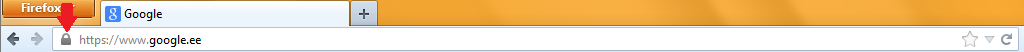 Krüpteerimine
„Tundlikud andmed“
Kodeerimine ja lahti kodeerimine
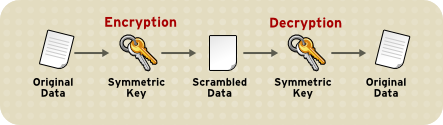 Krüpteeritud andmed
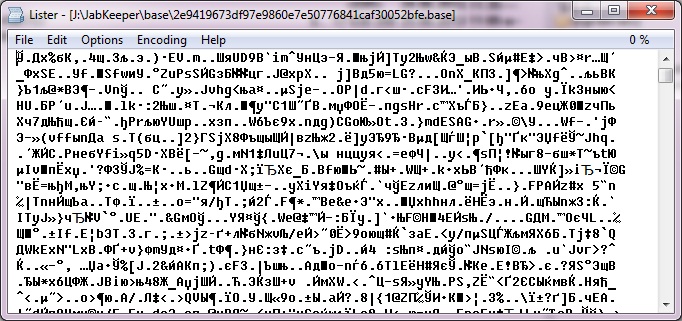 Krüpteeringu võti
Dekrüpteerimiseks
Algoritm
240 = 1 099 511 627 776 võimalust!
128-bitised võtmed.
Turvaline, aga
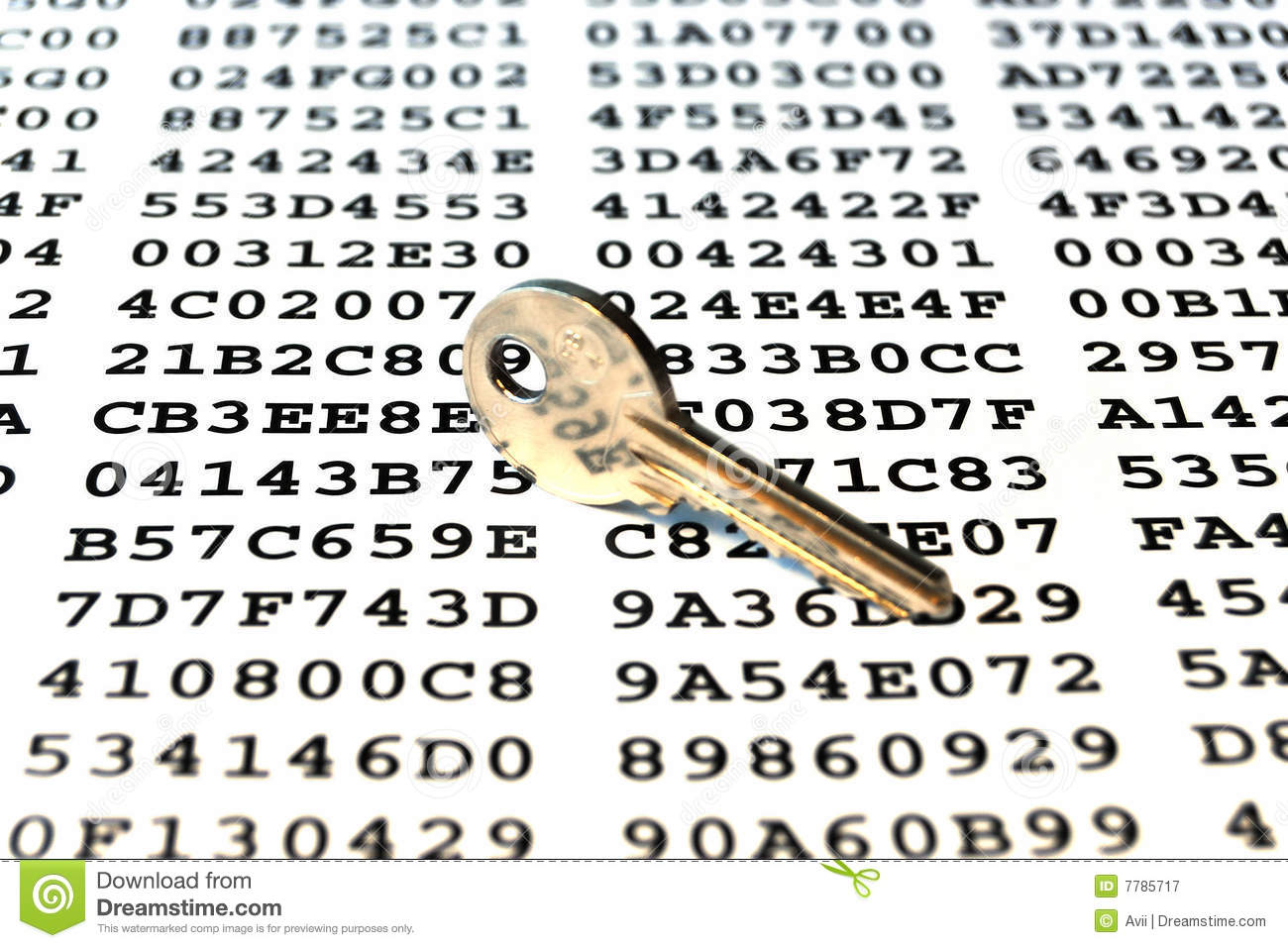 Sümmeetriline krüpteering
1 võti, sama võti
+) Kiire ja lihte
-) Võtme turvalisus
Public key (asümmeetriline)
2 võtit
Public key
Private key
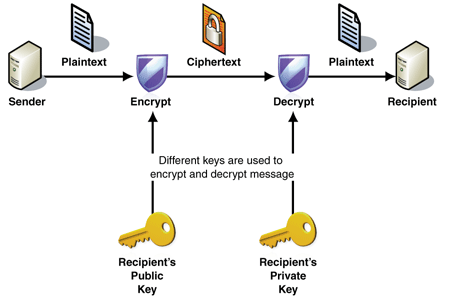 Brauseri ja veebiserveri vaheline krüpteeritud suhtlus
Brauser pärib ligipääsu
Brauser saadab välja public key ja sertifikaadi
Brauser genereerib „sümmeetrilise krüpteeringu võtme“
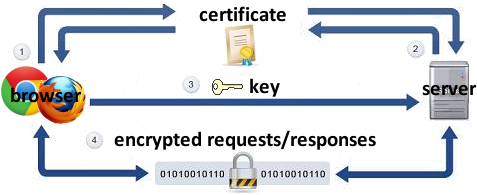 …
Brauser saadab võtme ja URL’i serverisse
Server kasutab private key’d, et dekrüpteerida „sümmeetrilise krüpteeringu võti“
Server kasutab „sümmeetrilise krüpteeringu võtit“
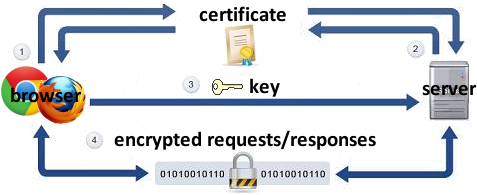 …
Server saadab päritud HTMLi tagasi + krüpteeritud andmed
Brauser dekrüpteerib andmed
Kuvab info
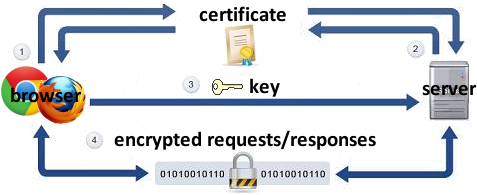 Head vs halvad URL’id
https://example.com/account/325365436/transfer?amount=$100.00&toAccount=473846376
https://example.com/invoice/2362365

https://example.com/users/2313/edit?isAdmin=false&debug=false&allowCSRPanel=false
http://logd.tw.rpi.edu/id/us/state/Vermont

https://example.com/index.html?user=admin&password=whoops
http://BASE/id/usps-com/zip/09510
Use URLs to specify your objects, not your actions

/questions/show/<whatever>
/questions/<question>
Hea URI
Lühike
Loogiline (http://example.com/cars/alfa-romeos/gt)
Ettearvatav
Nimisõnad. Mitte tegusõnad.
Järjepidev
GET vs POST
Veel GET’ist ja POST’ist
https ja GET.
GET - Salvestatakse serveri logisse ja ajalukku
Brauseri pluginad ja muud programmid

https ja POST.
Andmed taustal
Aitäh!
Kirjandus
http://www.webopedia.com/TERM/S/symmetric_key_cryptography.html
http://www.tldp.org/HOWTO/SSL-Certificates-HOWTO/x64.html
http://computer.howstuffworks.com/encryption4.htm
https://www.owasp.org/index.php/REST_Security_Cheat_Sheet
http://www.ckwop.me.uk/What-does-128-bit-cryptography-really-mean.html
http://www.restapitutorial.com/lessons/restfulresourcenaming.html
http://blog.2partsmagic.com/restful-uri-design/